Private Sector Engagement Partnerships – DanChurchAid (DCA) Kenya.
11 June 2023
1
[Speaker Notes: Final Version Oct 2022
This is a full summary of the new DCA Global Strategy 2023-2026 which you can shorten, edit, and use as relevant with colleagues, staff, partners and other stakeholders. Please note that this presentation highlights the DCA desired Long Terms Changes (LTCs) and strategic priorities in the period 2023-2026, while acknowledging all the other great work going on across the organisation. 
You are encouraged to read the full strategy prior to presenting ]
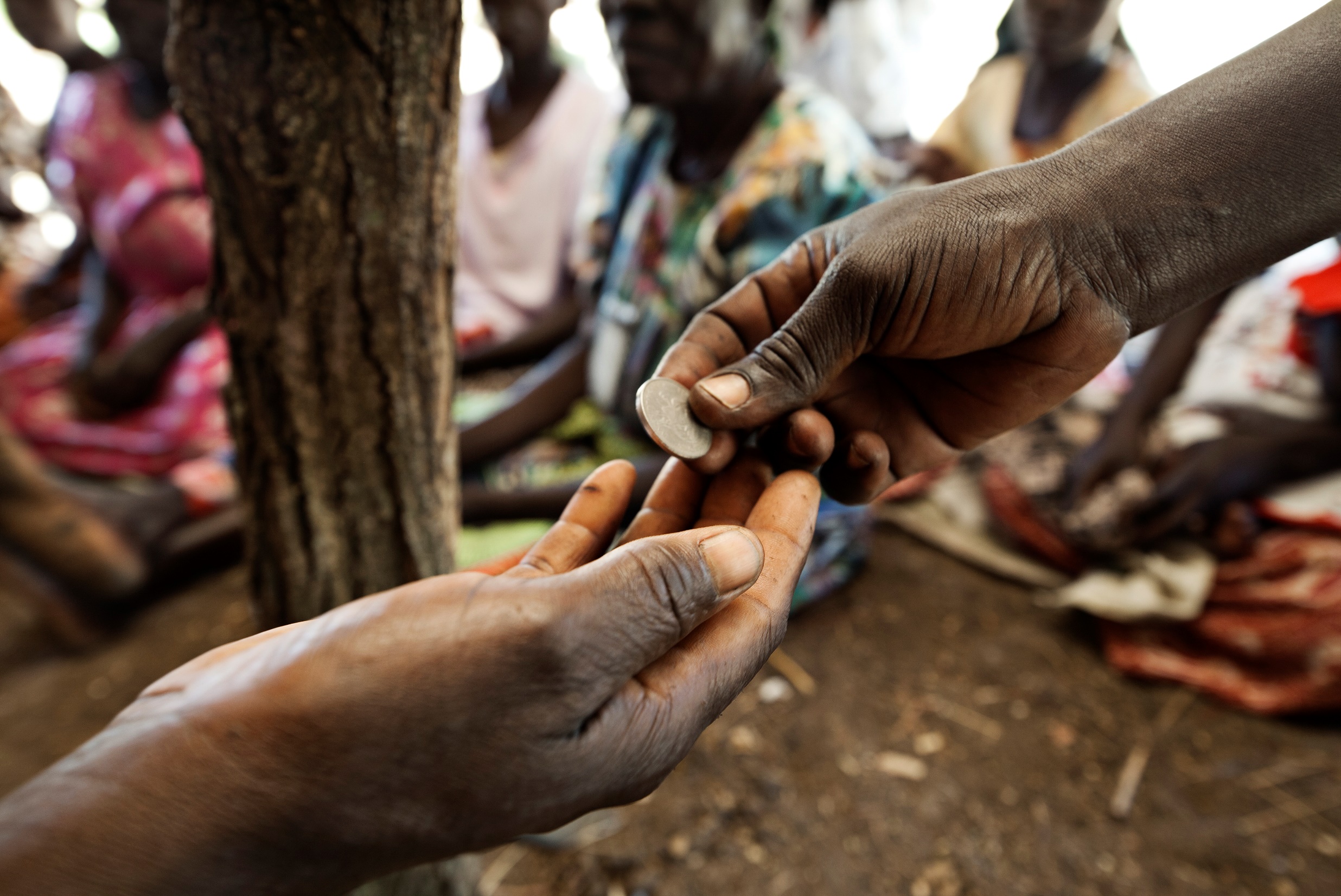 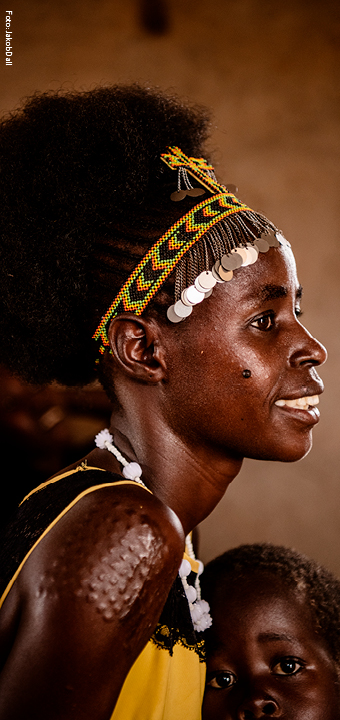 Mikkel Østergaard
Introduction & Background – DCA & SCC on Digital Tools.
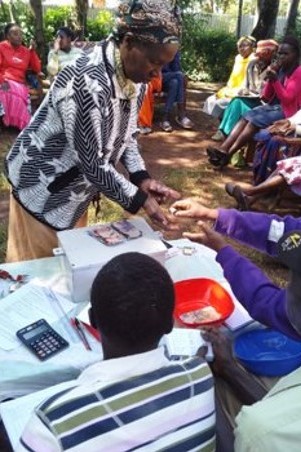 DCA Kenya & Uganda active in SCC under Digital Tools Pillar & Financial Inclusion working group:
1. VSLA digitisation: 
a) Existing paper-based ledgers & record keeping (Uganda).
b) Training of facilitators using a free online ‘app’ with interactive games simulations.

2. Blended Learning: Training youth on entrepreneurship, through a mix of physical and online methods - came in very handy during Covid19.

3. Financial Inclusion assessment (Kenya and Uganda) Commissioned by DCA:  
This was a formal, data-driven market study focused on assessing key drivers and barriers to digital financial inclusion in Kakuma, Kalobeyei and Bidi Bidi – with a view towards identifying viable solutions. Key recommendations included the need to:
Align financial products to needs – for refugees & hosts.
Deepen financial and digital literacy.
Improve access to device ownership & charging points.
Making DFS more accessible and convenient to use.
11 June 2023
2
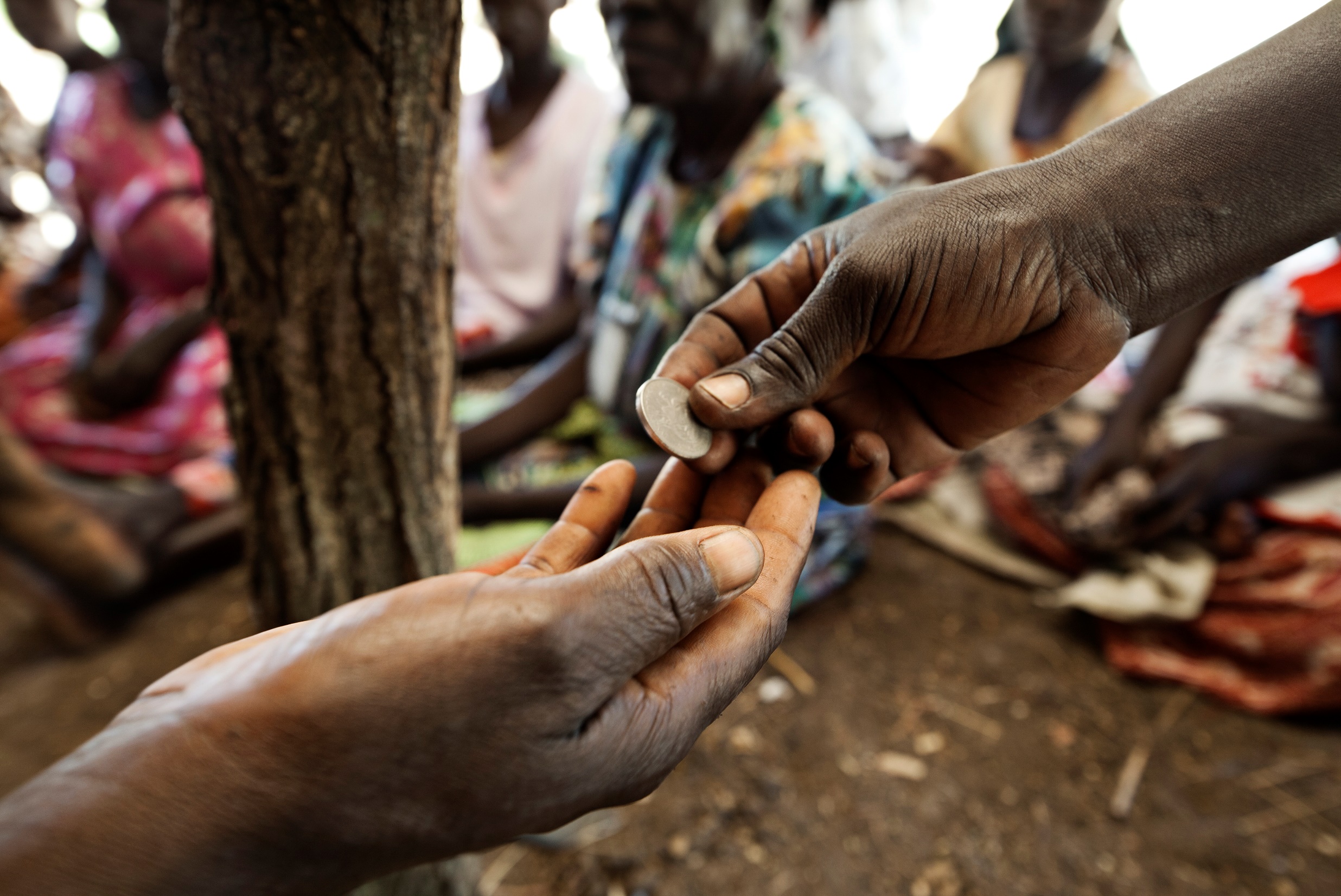 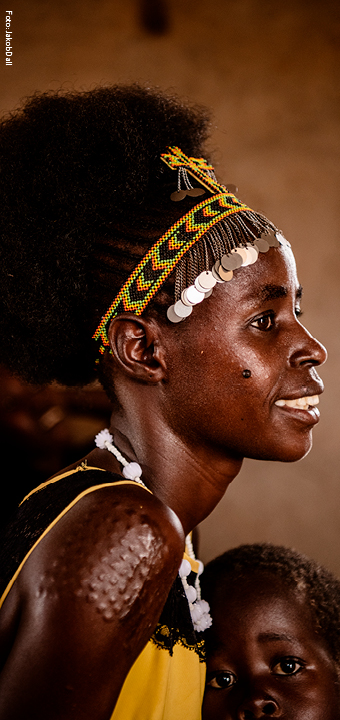 Mikkel Østergaard
Private Sector Engagement – DCA Kenya Partnership Mix.
18 partners - 50% of which are private sector actors. The 9 for-profit entities are diverse:
Agro-based Company: Managing out-grower schemes with elaborate extension services, off-taking, manufacturing & exporting (pyrethrum value chain).
Agritech Company: Offering farmer level online climate advisory services & climate-based credit risk assessment services for MFIs targeting SHFs (Vegetable/Chia Seed value chains).
Social enterprises: (i) Developing/implementing sustainable Black Soldier Fly (BSF) production models (ii) Utilization of insects for food and feed – Desert locust and crickets. (iii) Energy poverty alleviation for women through greening solutions - energy saving stoves & solar energy solutions.
Technical Consultancy Firms: Technical support in modelling in financial inclusion for youths and SHFs – incubation centers, career guidance & counselling, access to DFS (including credit).
Micro Finance Institutions: Increasing financial inclusion through improved access to affordable credit – targeting higher potential counties as well as refugees and host community youth in Turkana County.






Key Issues emerging from PSE partnerships:
Scope of work & responsibility sharing in the project design – who is best placed between private sector actor & CSO with regards to effectiveness, efficiency, and sustainability.
Partnership formalization – is it a cooperation agreement (mostly used by CSOs), MoU or service contract.
Keeping the partnership balanced between achieving the development objectives (including CHS) and commercial objectives of the project.
Mutually reinforcing commitment to and implementation of both parties to Business & Human rights/Responsible Business Conduct.
11 June 2023
3
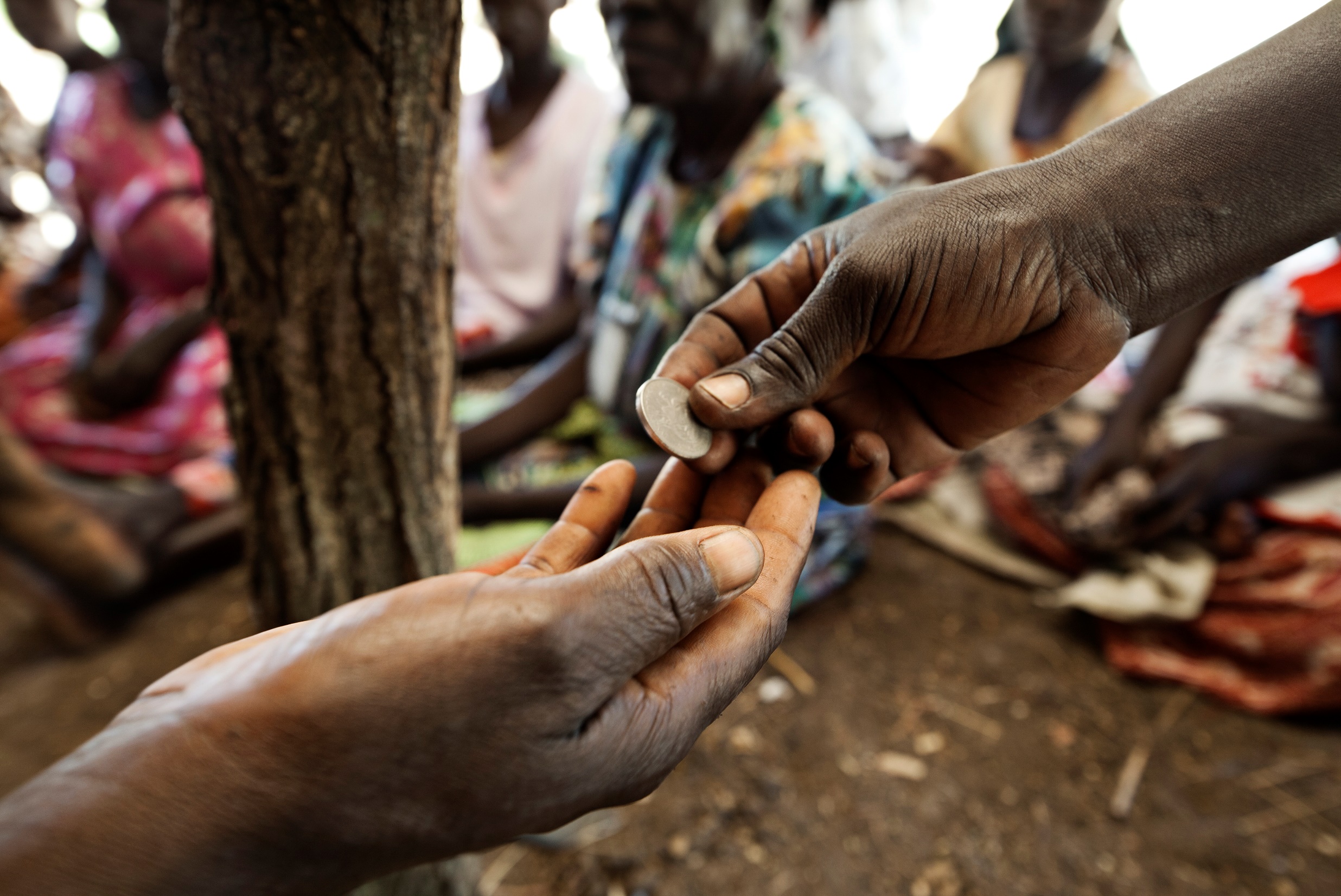 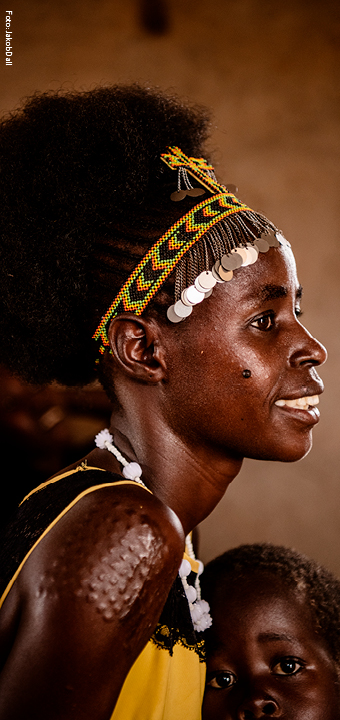 Mikkel Østergaard
Private Sector Engagement – DCA Kenya Partnership Mix.
Key issues emerging from PSE partnerships:
Due Diligence – are the tools we are using suitable for ‘for-profits’? Currently, most tools are designed for or inspired by CSO/NGO partnerships.
Scope of work & responsibility sharing in the project design – who is best placed between private sector actor & CSO with regards to effectiveness, efficiency, and sustainability.
Partnership formalization – is it a cooperation agreement (mostly used by CSOs), MoU or service contract?
Keeping the partnership balanced between achieving the development objectives (including CHS) and commercial objectives of the project.
Mutually reinforcing commitment to and implementation by both parties with regards to  Business & Human rights/Responsible Business Conduct.
Mode of operations – sometimes there is a disconnect between how we work and how ‘for-profits’ work. Bureaucratic/convoluted processes?
11 June 2023
4
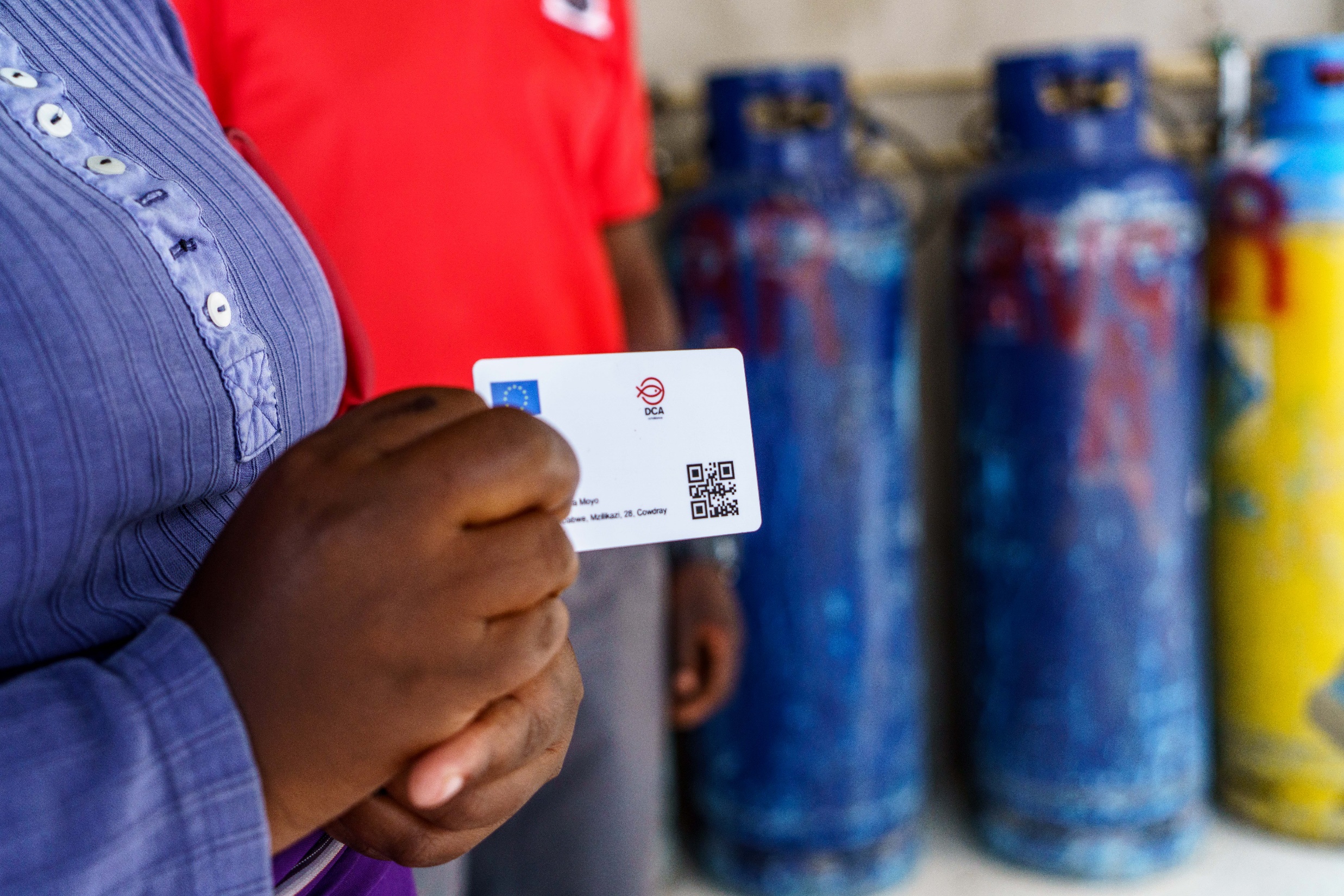 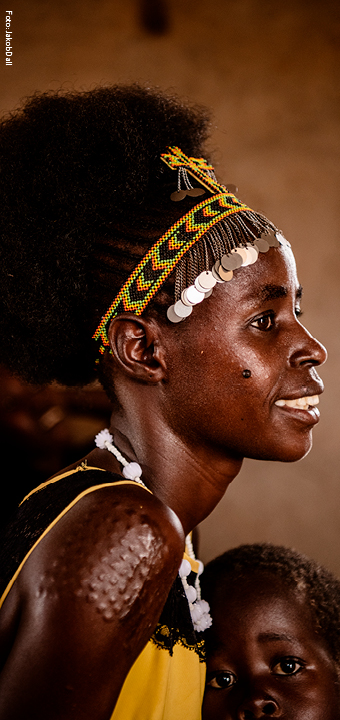 Partnerships - A Case of DCA & SMEP
Zinyange Auntony
A MFB in Kenya – takes deposits and gives loans. Their loan process is digitized. Loan product accessible to both refugees and host community youths.
Youths are considered a high-risk group – high mobility in terms physical locations and interests/priorities; may not own assets that could serve as collateral, likely to be engaged in business that are either start-ups or barely breaking even in terms of profitability - all this compounded by KYC challenges for refugees.
Key discussion points/conversations revolve around de-risking or sharing of the risks between SMEP & DCA and keeping the loans accessible/affordable.
KYC process for refugees – SMEP initially depended on DCA referral for groups for onboarding before undertaking due diligence in the loan application process.
Risk sharing by DCA took the form of seed money deposit and mobilization/admin fee charged. On the other hand, interest charged by SMEP is 10%.
Status:  As of March 2023, the fund had disbursed loans to 135 (55 female, male 80) entrepreneurs. The loan product uses group methodology to lend to individual entrepreneurs and so far, a total of 10 groups (6 refugee, 4 host) are in place. Repayment currently stands at 81.5%.
11 June 2023
5
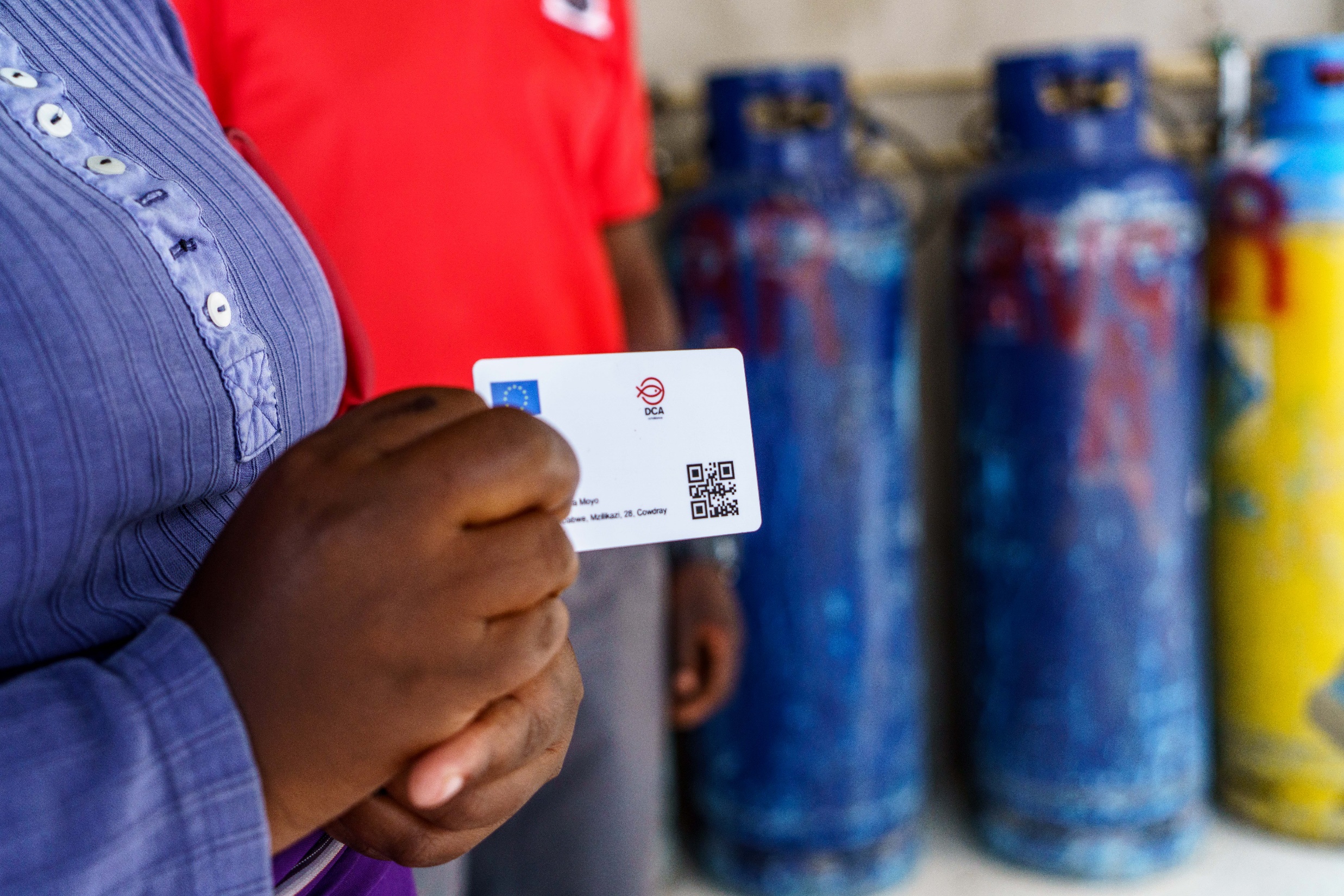 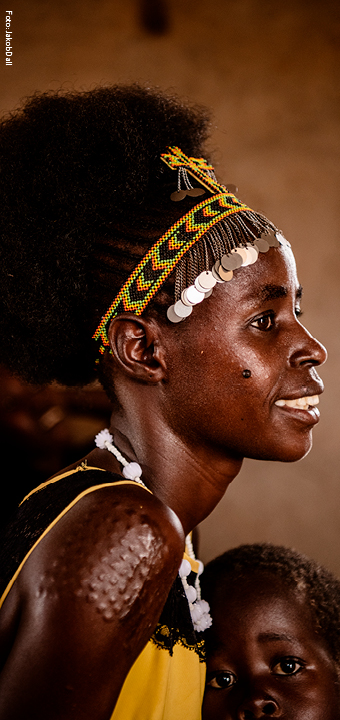 Partnerships - A Case of DCA & SMEP
Zinyange Auntony
Key emerging issues on DCA/SMEP partnership:
Monitoring performance and adjusting risk sharing as SMEP gains more evidence on financing refugee and host community youth and willingness to absorb more risk especially for ongoing business.
Start-ups however remain a challenge and risk sharing is likely to linger especially for refugees.
In non-refugee settings (Nakuru & Nyandarua) SMEP is willing to absorb more risk – No mobilization/admin fee & will contribute matching funds to seed capital BUT charging a higher interest (above the 10% for refugees/hosts/near market rates).
Partnership formalized through a service contract. Considering going the cooperation agreement way in expanding to non-refugee settings.
11 June 2023
6